W.A.L.T: Order events in a story.
Title of this story is: ________________
________________________________
Put a 1 for the first event, a 2 for the second event and so on…
W.A.L.T: Order events in a story.
Title of this story is: ________________
________________________________
Put a 1 for the first event, a 2 for the second event and so on…
Remember Steps to Success criteria is check the text for the event, don’t just guess!
Remember Steps to Success criteria is check the text for the event, don’t just guess!
W.A.L.T: Order events in a story.
Title of this story is: ________________
________________________________
Put a 1 for the first event, a 2 for the second event and so on…
W.A.L.T: Order events in a story.
Title of this story is: ________________
________________________________
Put a 1 for the first event, a 2 for the second event and so on…
Tatso roared with anger at the monkeys.
Tatso roared with anger at the monkeys.
Tatso pretended to go to sleep.
Tatso pretended to go to sleep.
He tip-toed to the monkey forest.
He tip-toed to the monkey forest.
All Tasto has was a tough, old buffalo.
All Tasto has was a tough, old buffalo.
His head ached, his back hurt.
His head ached, his back hurt.
Remember Steps to Success criteria is check the text for the event, don’t just guess!
Remember Steps to Success criteria is check the text for the event, don’t just guess!
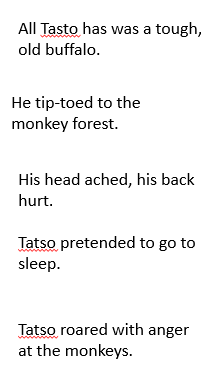